ФГОС. Предпосылки к новым подходам  организации  образовательного процесса(из опыта работы)
Семинар для слушателей Российской академии повышения квалификации работников образования , апрель 2013 года
Методическая тема на 2012-2013 учебный год:
«Использование инновационных педагогических технологий в образовательном процессе – необходимое условие повышения качества образования, развития личности, самообразования школьника в период работы по ФГОСам»
Особенности ФГОС
ФГОС- общественный договор между семьей, обществом и государством
впервые стандарт разрабатывается как целостная система требований ко всей системе образования страны, а не только к предметному содержанию образования
впервые  стандарт рассматривается в качестве конституции школьной жизни
впервые основой эффективного внедрения стандарта  в реальную  жизнь должна стать новая организационно-экономическая модель
ФГОС сконструирован как система рамочных ограничений, внутри которых могут быть реализованы  различные модели образования
ФГОС. Предпосылки к новым подходам  организации  образовательного процесса
противоречие между новыми
      целями образования и 
      традиционной школой
снижение мотивации к обучению
       в классе, кризис  классно-урочной 
       системы  
рост популярности электронных образовательных ресурсов
использование новых средств  обучения (смартфонов, планшетов и т.д.)
сложность реализации принципов междисциплинарности
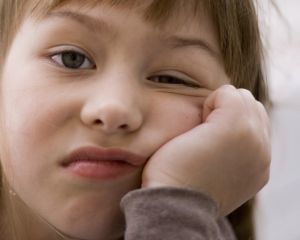 П. 18.3.1.ФГОС ООО устанавливает не только обязательные учебные предметы, но и обязательные предметные области.
Учебный план предусматривает возможность введения учебных курсов, обеспечивающих образовательные потребности и интересы обучающихся.
Структура: обязательная часть и часть, формируемая участниками образовательного процесса (30%).
Особенности учебного плана в условиях реализации ФГОС ООО:
Принципы:
Преемственность
Целенаправленность
Доступность
Вариативность
Учет индивидуальных особенностей учащихся
Образовательная программа ОУ
Учебный план 2012-2013 уч. г.
Внеурочная деятельность обеспечивает учет индивидуальных особенностей и потребностей обучающихся, которые осуществляются по направлениям развития личности
Комплексная диагностика
Предметная диагностика
Независимое тестирование
Метапредметная диагностика
Умение учиться.
 Умение совместно действовать.
 Чтение и составление текстов.
Моделирование. 
 Логика и анализ. 
Овладение способами решения проблем творческого и поискового характера.
 Планирование, контроль и оценка.
Мониторинг метапредметных результатов
Метапредметное тестирование
8 класс
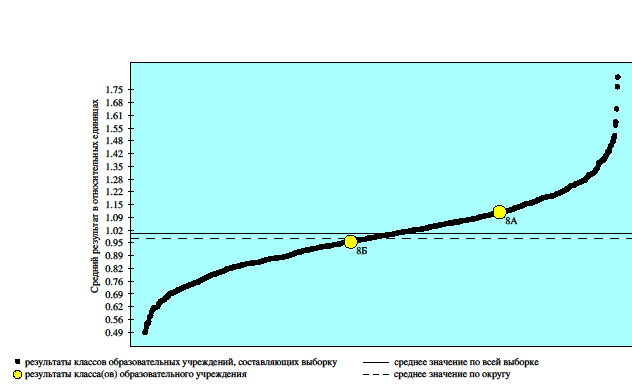 Метапредметное тестирование
10 класс
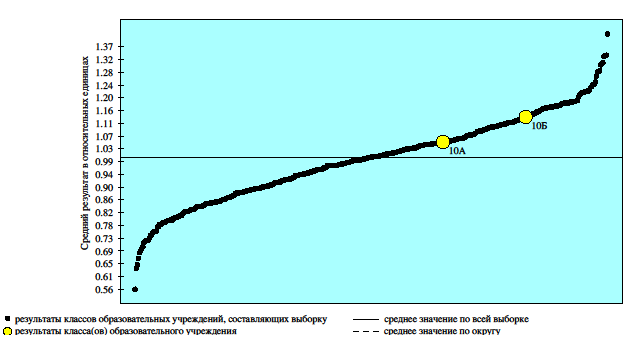 Входной контроль 
(результаты МЦКО)
Рубежный контроль 
МЦКО
Чтение
Всеобщая   история
Английский язык
Развитие социально-гуманитарного профиля
Естественнонаучный профиль
Обучение в предметных группах
Возможности индивидуального учебного плана
Проектно-исследовательская деятельность
Развитие профильной школы
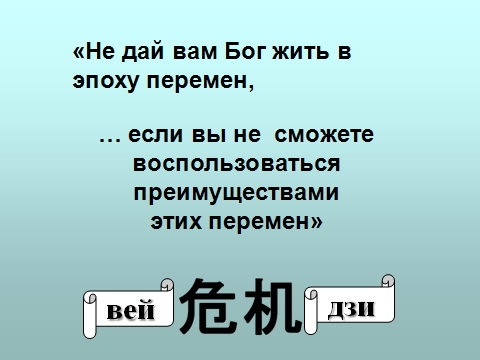